高中英语人教版M6U5 THE POWER OF NATURE何祖君华南师范大学外文学院
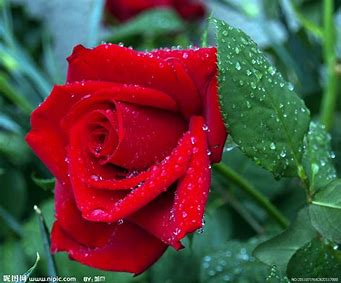 I see trees of green
red roses too
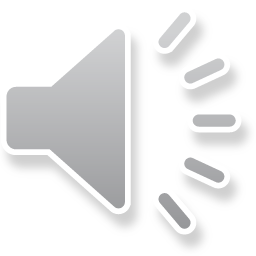 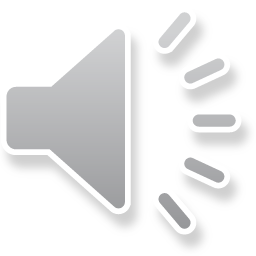 [Speaker Notes: 00：07]
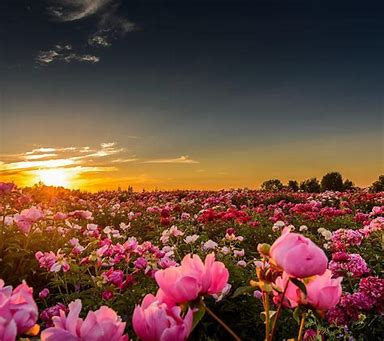 I see them bloom
for me and you
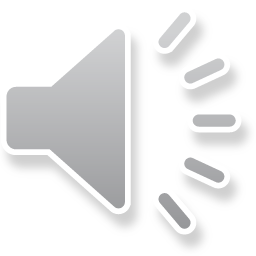 [Speaker Notes: 00：15]
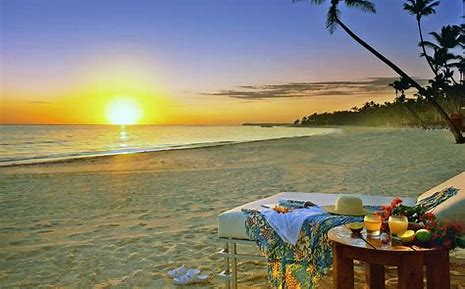 And I think to myself
what a wonderful world
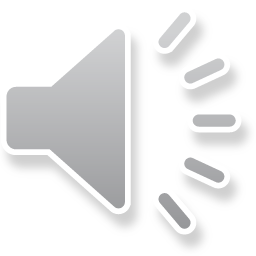 [Speaker Notes: 00:20]
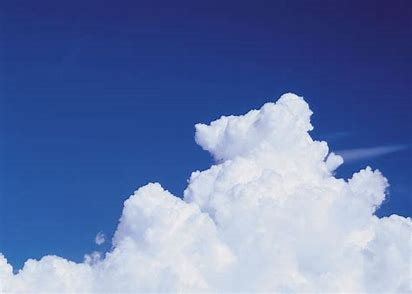 I see skies are blue
and clouds of white
[Speaker Notes: 00:33]
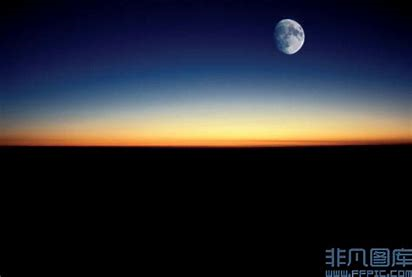 The bright blessed day
and dark sacred night
[Speaker Notes: 00:41]
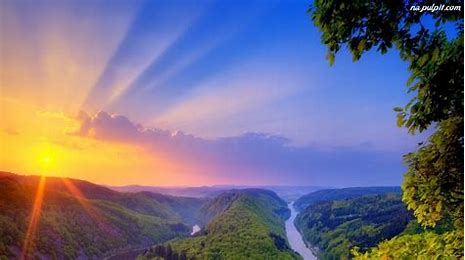 And I think to myself
what a wonderful world
[Speaker Notes: 00：48]
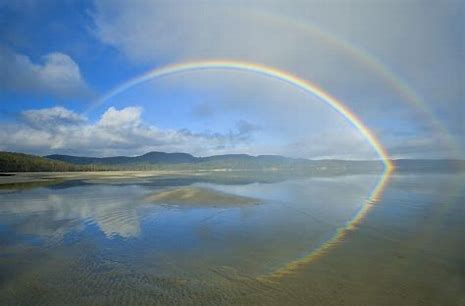 The colors of the rainbow
so pretty in the sky
[Speaker Notes: 01:01]
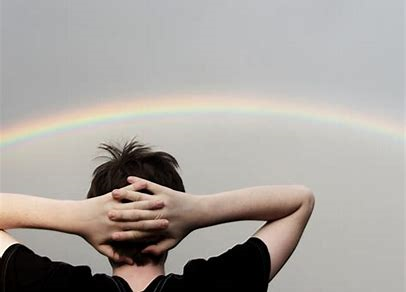 Are also on the faces
of people going by
[Speaker Notes: 01:08]
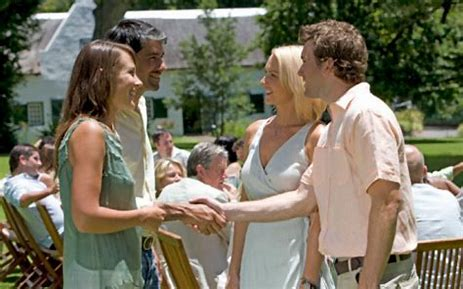 I see friends shaking hands
saying "How do you do?"
[Speaker Notes: 01:14]
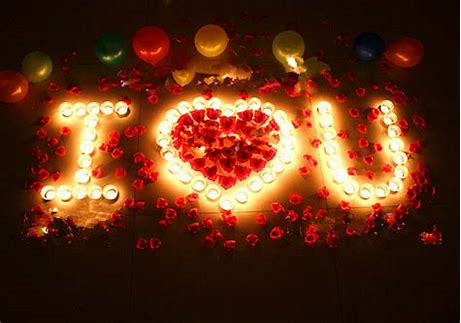 They’re really saying
"I love you"
[Speaker Notes: 01:22]
I hear babies crying
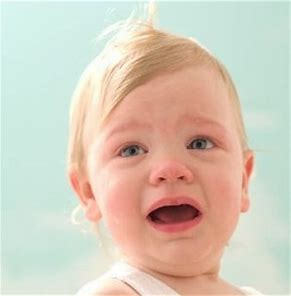 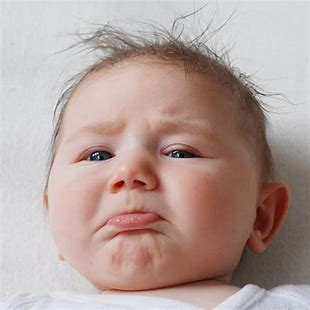 I watch them grow
[Speaker Notes: 01:28]
They’ll learn much more
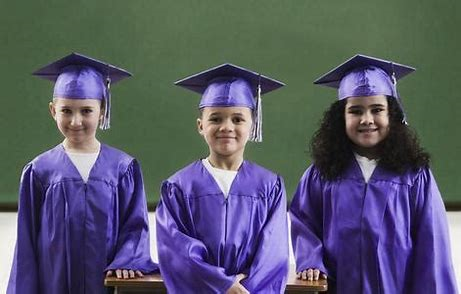 than I'll ever know
[Speaker Notes: 01:35]
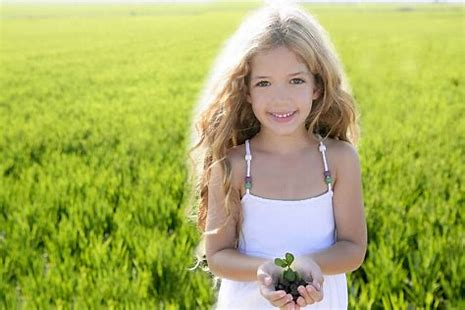 And I think to myself
what a wonderful world
[Speaker Notes: 01:41]
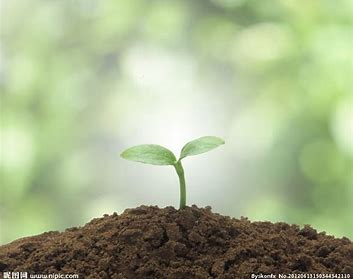 Yes I think to myself
What a wonderful world
[Speaker Notes: 01:53]
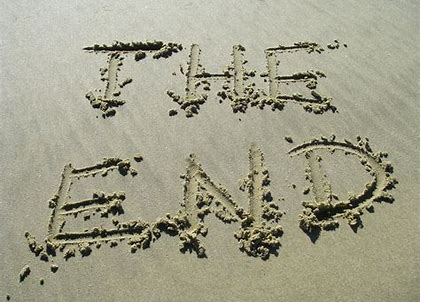